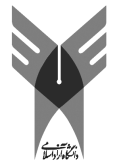 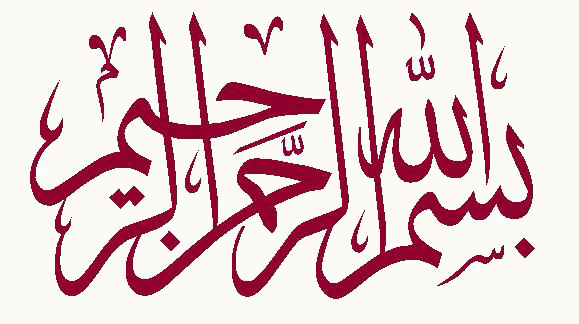 گروه
مهندسي صنايع
مهندسي صنايع
1
تعریف مهندسی صنایع
مهندسي صنايع عبارت از كاربرد اصول و فنون طراحي، اجرا و بهبود سيستمهايي شامل انسان، مواد، اطلاعات، انرژي و تجهيزات براي فراهم آوردن امكان توليد كالاها و ارائه خدمات به شكل كارا و مطلوب.
2
مهندسی صنایع
فعاليت هر نظام اعم از توليدي يا خدماتي با اتكا بر فناوري خاص آن امكان تداوم و استمرار دارد و صرفنظر از ماهيت فني و صنعتي امر، فناوري داراي چهار جزء اصلي يعني 1- تجهيزات، امكانات توليدي و خدماتي 2- مديريت و سازمان 3- نيروي انساني و 4- دانش فني است. 
 از آنجا كه رشته‌هاي مهندسي مرسوم نظير مهندسي مكانيك و برق بيشتر به ابعاد فني صنعت (مورد 1 و 4) توجه دارند. در فرآيند كسب و كار رقابتي به تنهايي پاسخگوي مسائل پيچيده خدمات مهندسي و مديريتي مدرن امروزي كه به صورت سيستماتيك تحولات سياسي، اجتماعي، اقتصادي و باورهاي انساني را در چرخه حيات سيستم‌هاي مورد توجه خود لحاظ نمي‌نمايند نيستند. 
 براي رفع چنين كمبودهايي در قرن حاضر به ويژه طي چند دهه اخير، رشته جديدي به نام مهندسي صنايع با بهره‌گيري از علوم رياضي، فيزيكي، اجتماعي، اقتصادي و تكنيكها و فنون مهندسي بوجود آمده است
3
مهندسی صنایع
مهندسان صنايع بيشتر درگير افزايش بهره‌وري در مديريت منابع تولیدی/خدماتی، روشها و تكنولوژي هستند و حال آنكه ساير رشته‌هاي مهندسي بيشتر درگير ماهيت فني فرايندها و فرآورده‌ها هستند.
 مهندسان صنايع در تيمهاي ميان رشته‌ای براي امور برنامه‌ريزي، نصب و كنترل و بهبود فعاليتهاي موسسات به خدمت گرفته مي‌شوند. اين فعاليتها ممكن است فعاليتهاي توليد، نوآوري در محصولات، ارائه خدمات، حمل و نقل و جريان اطلاعات سازماني را شامل شود
4
مهندسی صنایع
مهندسان صنايع بستر لازم براي تعامل تخصصهاي مختلف و كار گروهي را به بهترين وجه ايجاد نموده و در نتيجه امور طرح، برنامه ريزي، اجرا و نظارت بر عملكرد نظامهاي توليدي خدماتي بشكل منسجم تر انجام مي‌شود و در نهايت انسجام امور به بهبود مستمر در جهت سهولت كارها، راحتي كاركنان، كاهش هزينه‌ها، ارتقا كيفيت و جلب رضايت مشتريان منجر مي‌شود
5
تاریخچه مهندسی صنایع
آدام اسمیت (ابتدای قرن نوزدهم) : پیشنهاد تقسیم کار
 فردریک تیلور ( 1881) : توسعه مدیریت علمی
 خانم و آقای گیلبرت : مطالعه حرکتها و روانشناسی محیط کار
 انجمن تیلور (1915)
 انجمن مهندسی صنایع (1934)
6
اهمیت مهندسی صنایع
امروزه حيات اقتصادي سازمانها و موسسات توليدي و خدمات در بازار رقابتي شديد جهاني به استفاده بهينه از منابع در دسترس وابسته است. ايجاد و نگهداري منابع ياد شده هزينه هايي را براي سازمان به دنبال دارد. 
هر شركت توليدي يا خدماتي كه بتواند هزينه‌هاي خود را به حداقل ممكن برساند و به بياني ديگر توانايي استفاده بهينه از منابع را در تمام اركان سازماني خود ايجاد نمايد يا حاشيه سود بيشتري به دست خواهد آورد و در نتیجه قدرت رقابت وی افزایش می‌یابد.
 در كنار اين مسائل، توجه به نوآوريها و ارتقاء كيفي محصولات و خدمات كه از طريق تلاش براي يافتن طرحهاي بهبوديافته و همچنين تحول در فرآيند كسب و كار نيز بقاء و رشد موسسات را در پي خواهد داشت
7
اصول فکری و دیدگاههای مهدسی صنایع
خلاقیت : توسعه و بهبود سیستمهای فعلی و طراحی سیستمهای جدید
  تفکر فراگیر : نگرش فراگير موجب مي‌شود مسائل از كل به جز و تعامل اجزا با هم به صورت دقیق بررسی شود.
 رهبري گروه : علاوه بر طراحي سيستم مورد نظر، مهندسي صنايع سيستمهاي پياده سازي و اجرا را نيز پي‌ريزي نموده و نقش رهبري گروههاي كاري را موثرتر دنبال مي‌نمايد 
 مدیریت زمان : تحویل به موقع خروجی
 ارتباط بهره وري و بهبود مستمر: سعی در انجام امور به نحو موثرتر و کاراتر
8
اصول فکری و دیدگاههای مهدسی صنایع
اساس مهندسي در هر گرايشي طراحي مبني بر اندازه گيري، محاسبه و تحليل با استفاده از علوم رياضي و تجربي شكل ميگيرد. در نتيجه حرفه مهندسي كاملاً ديد فني و ماشيني دارد كه موجب محدوديت ديدگاه در ابعاد خاص شده است
 مهندسي صنايع با در برداشتن نگرش سيستماتيك و فراگير ارتباط تخصصهاي مختلف و نهاد مديريت سازمان را ايجاد نموده و امور برنامه ريزي، سازماندهي، هدايت و نظارت بر امور اجرايي با هماهنگي بيشتري دنبال ميگردد.
9
زمینه های فعالیت مهندسی صنایع
برنامه ريزي استراتژيك و عملياتي سازمان
مديريت توليد
مديريت مهندسي
مديريت پروژه
مهندسي لجستيك
سيستمهاي توليدي
مهندسي سيستمهاي كيفيت
مهندسي سيستمهاي اطلاعاتي
مهندسي ارزش
مهندسي سيستمهاي بهره‌وري
طراحي فرايندها و ساختارهاي سازماني
10
بررسی ها نشان می دهد که انسان های قوی پیروز میدان نیستند بلکه انسانهایی که به پیروزی هدفمند فکر می‌کنند پیروز نهایی هستند.
انسانی خوشبخت است که هدفی دارد و در راه آن قدم برمی‌دارد.
ما برای آرزو تلاش نمی کنیم ولی برای هدف تلاش می‌کنیم.
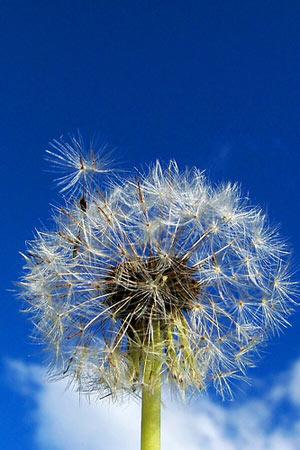 مقصد ارزش هدف
بسیاری از افراد به گمان اینکه هدف انتخاب کردند در پی دست یابی به آن هستند غافل از اینکه در شناخت اولیه آن اشتباه کرده‌اند.
اگر می‌خواهیم هدف خوبی تعیین کنیم ابتدا باید تفاوت 3 گزینه ذیل را بدانیم .
مقصد 
ارزش 
هدف
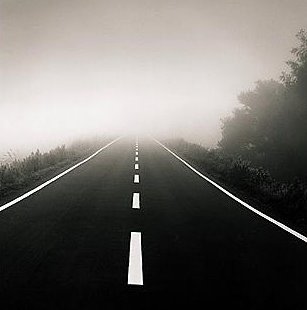 مقصد
دليلي كه ما را به خاطر ان به دنيا آوردند .
رسالت ما در زندگي مقصد است .
مقصد تعریفی مبهم و بدون راهنما از هدف است .
نمونه هاي مقصد
سعادت
كمال
رشد
موفقيت
تحول
ارزش
ارزش ابعاد جنبه‌هاي مقصد را مشخص مي كند و با ارزش‌گذاري مقصد به ارزش دست پيدا مي‌كنيم. 
ارزش مشخص شدن جهت ها یک مقصد است
نمونه هاي ارزش
رشد معنوي
رشد اقتصادي
جهانگرد شدن
قهرمان دو میدانی
دوست خوب
رشد تحصیلی
هدف
هدف برابر است با اعلام و مشخص نمودن و شفاف نمودن ارزشها به گونه‌ای است که نشان دهنده جایگاه مقصد باشد .
نمونه هاي هدف
در سال 88 قهرمان كشتي 80 كيلو گرم  استان 
در اواسط مهر ماه به كشور چين سفر كنم
ادامه تحصيل در رشته كار شناسي ارشد مهندسي صنايع دانشگاه  اصفهان
یک مثال
مقصد :کسب لیسانس 
ارزش : تحصیل در رشته مهندسی صنایع
هدف : رتبه اول رشته مهندسی صنایع در سال 88
مثال دیگر
مقصد :رشد امكانات
ارزش :خانه دار شدن
هدف : خرید یک خانه 100 متری در مجتمع یاس
آخرين مرحله
براي رسيدن به اهداف بايد فعاليتهايی را انجام دهيم كه اين فعاليتها را  برنامه مي نامند
برنامه براي رسيدن به رتبه اول در دانشگاه (مطالعه – كلاس تقويتي-حل تمرين)
نکات مهم در برنامه
یک برنامه باید دارای زمانبندی باشد . 
به مقادیر کوچک شکسته شود
برنامه باید دست یافتنی باشد 
برنامه باید قابل اندازه‌گیری باشد
توصیه های 20گانه 
برای مشخص کردن 
هد ف
توصیه 1
اهداف باید مکتوب باشد.
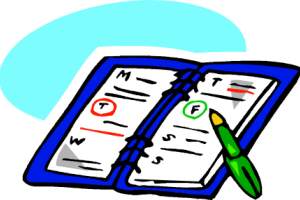 مزایای مکتوب کردن هدف
با نوشتن تخلیه ذهنی صورت می‌گیرد .
با توجه به قانون خلا اگر جایی را تخلیه کنی چیز جدیدی جای آن را می گیرد.
تمرین ذهنی فایده ندارد.
تا ننویسید متوجه اشکال آن نمی شوید .
با نوشتن تکرار بیشتر می شود و راه وارد شدن به ضمیر نا خود آگاه تکرار است.
با نوشتن از تاریخ آن دائم اخطار می گیریم .
روزانه 50000 اندیشه از ذهن می‌گذرد بنابراین نوشتن باعث می‌شود اهداف ما بین آنها گم نشود .
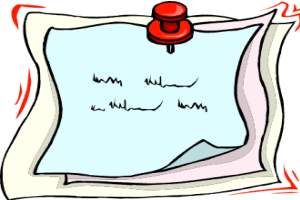 توصیه 2
اهداف باید احساس لذت ایجاد کنند.
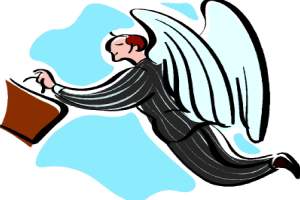 توصیه 3
دستیابی ما به اهداف نباید به دیگران ضرری برساند.
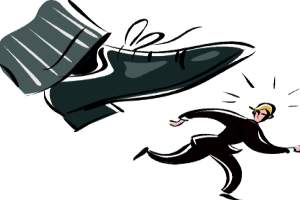 توصیه 4
اهداف وحی منزل نیستند .
به شرطی که تغییر آنها از سر تنبلی نباشد.
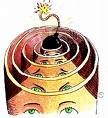 توصیه 5
پشتکار داشتن
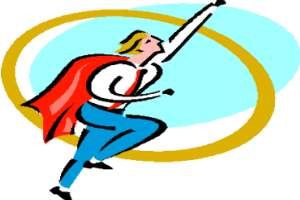 حضرت علی(ع):
ارزش هرکس به اندازه همت اوست.
توصیه 6
از انجام اشتباه یا شکست هراس نداشته باش.
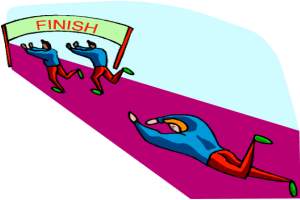 توصیه 7
هرگاه به هدف رسیدیم از خود قدردانی کنیم.
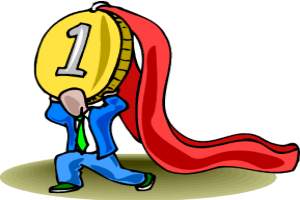 توصیه 8
بیان اهداف به مثبت ترین شکل ممکن باشد.
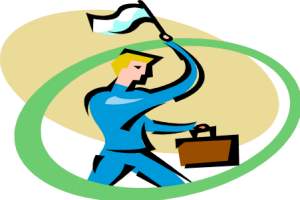 توصیه 9
در تعیین اهداف دیگران را نیز در نظر بگیریم.(همسرو فرزندان)
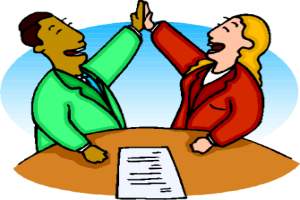 توصیه 10
تعداد اهداف همزمان بیش از 5 تا نباشد.
در واقع تعریف اهداف باید بین 3 تا 5 هدف باشد
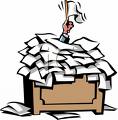 توصیه 11
تا آخر عمر باید اهداف وجود داشته باشند.
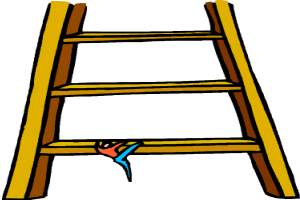 توصیه 12
به محض تعیین هدف حرکت به سمت هدف را آغاز کنیم.
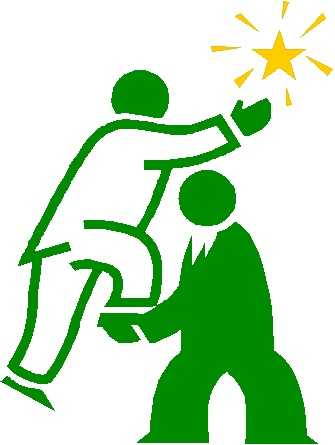 توصیه 13
مشخص کنید به چه مهارت هایی برای رسیدن به هدف نیاز دارید.
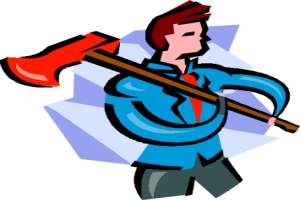 توصیه 14
مراجعی که مارا در رسیدن به هدف یاری می کنند را شناسایی کنیم.
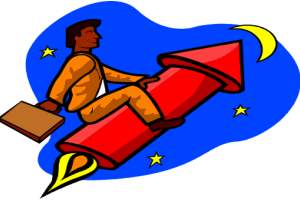 امام صادق(ع):
برای رسیدن به موفقیت از 5 مرحله باید عبور نماییم:
شناخت توانمندی های خویش
انتخاب هدف
برنامه ریزی
اراده وتلاش
استفاده از عوامل یاری دهنده
توصیه 15
مسائلی را که باعث کند شدن ما در رسیدن به هدف می شود، شناسائی و مکتوب نماییم.
توصیه 16
برای مواردی که ممکن است شکست بخوریم راههای جایگزین داشته باشیم.
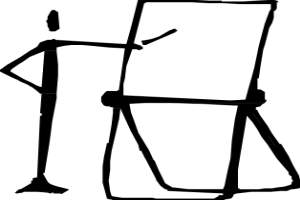 توصیه 17
بیش از آنچه دیگران از ما می خواهند از خودمان انتظار داشته باشیم
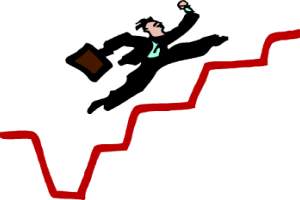 توصیه 18
هدف هایتان را برای افراد منفی نگر تعریف نکنید.
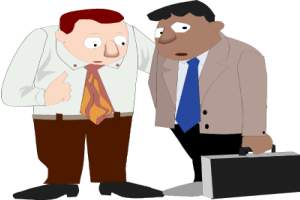 با انجام وظیفه و رفع تکلیف به جائی 
نمی رسیم
توصیه 19
در دام آینده نگری اسیر نشویم.
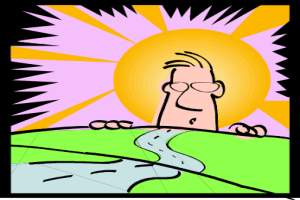 توصیه 20
بعد از رسیدن به هدف اولین ویژگی آن یعنی متعالی بودن آن را فراموش نکنیم
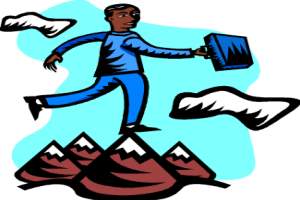 راهکارهای انتخاب تخصص
دسته بندی آموخته‌های دانشگاهی در جهت اشتغال
تخصص کاری (شغل)
ابزارهای کمکی
تخصص های کوچک
علوم پایه
برای استفاده از این علوم مهم است بدانیم .
چه موقع باید این علوم  را بررسی نماییم ؟
چه میزان انرژی باید بگذاریم ؟
چه ابزارهای را برای رسیدن به آنها باید در نظر گرفت ؟
چه تاثیری در موفقیت شغلی دارد ؟
تعريف تخصص کاری
تخصص کاری :
علومی که از آنها بتوان به عنوان یک شغل نام برد و جایگاه سازمانی داشته باشد تخصص کاري هستند.
همواره برخی از تخصصهای کاری بدلیل نداشتن بازار خوب و فرهنگ استفاده از آنها مغفول واقع می‌گردند مانند:
شبیه سازی
بهینه سازی 
تحلیل سیستمها
نمونه تخصص کاری
برخی نمونه ها ازتخصص کاری :
برنامه ریزی تولید 
کنترل پروژه
برنامه‌نویسی
طراح و نقشه كش
سيستمهاي كيفيت
نگهداري و تعمیرات
نکات مهم تخصص كاري
جهت کسب يك تخصص موارد ذیل را به خاطر داشته باشید.
در کسب این تخصص ها موارد عملی را نیز فراموش نکنید.
قبل از شروع به انتخاب تخصص مورد نظر تحقیقات لازم را انجام دهید.
حتی الامکان رسيدن به يك تخصص را به قسمتهاي مختلف بشكنيد تا پيشرفت كار را كنترل نماييد.
رزومه معتبر معمولا داراي تجربياتي از اين دسته هستند.
برخي از اين تخصص ها با توجه به فرهنگ و وضعيت پيشرفت علمي جامعه  كم رنگ تر جلوه مي نمايند.
یادگیری و پیشرفت در  این تخصص ها معمولا در برنامه های بلند مدت در نظر گرفته می شود.
تعريف ابزارهای کمکی
ابزارهای کمکی
ابزارهاي كمكي تكنيك ها يا علومي هستند كه برای تسهيل در فرآيندهاي كاري مي توان از آنها استفاده نمود و میزان و کیفیت استفاده و بکارگیری از این ابزارها هستند که میزان تخصص افراد در یک شغل را مشخص می کنند .
نكات مهم ابزارهای کمکی
معمولا تفاوت تخصص هاي افراد با ميزان استفاده از اين ابزارها مشخص ميگردند.
اين ابزارها بهترين وسيله تثبيت شغل هستند.
اين ابزارها را بايد قبل از شروع به كار فرا بگيريد.
يادگيري اين موارد را بايد در مقاطع مشخص انجام داد و پي گيري و مرور آن را بايد در دوره هاي  مختلف انجام داد.
براي ابزارهاي كمكي بايد با توجه به انتخاب تخصص خود وقت بگذاريد.
بدترین کلمه موجود در مورد این ابزارها این میباشد که در موقع نیاز یا برخورد با آن برای یادگیری آن اقدام خواهم نمود .
نمونه ابزارهای کمکی
نرم افزارهای تخصصی رشته شما
نرم افزار اكسل
نرم افزارهاي آماري
تايپ 
تخصص در روشهای محاسباتی عمومی رشته شغلی مورد نظر
تعريف تخصص هاي كوچك
تخصص هاي كوچك به عنوان شغل هاي مكمل براي يك نفر به حساب مي آيد و هميشه درصدی از فعاليت هاي يك فرد در شغل آینده مربوط به اين دسته از تخصص ها ميباشد. 
این شغل ها ممکن است بسته به ماهیت یک سازمان شغل اصلی یا فرعی فرض شود .
نمونه تخصص هاي كوچك
زمانسنجي 
جانمائي ماشين آلات
سیستم رهگیری کالا و سیستم کدینگ
امور مربوط به سیستم های مشارکتی (به تنهایی) از جمله : 
سیستم 5s
سیستم نظام پیشنهادات 
سیستم نظام  پاداش
نکات مهم تخصص هاي كوچك
سعي كنيم حداقل آشنائي براي تخصص هاي كوچك را داشته باشيم
نيازي نيست كه افراد بخواهند قبل از مشغول شدن به چنين تخصصي وقت زيادي براي آن گذاشته و همه آنها را فرا بگيرند.
در استفاده از اين تخصص ها همواره سعي نمائيد كه از علوم جديد نيز بهره بگيريد. 
هر وقت در مجله یا سایتی در مورد این تخصص ها مطالبی دیدیم مطالعه بنماییم . 
یادگیری این علوم در اهداف بلند مدت قرار نمیگیرند.
تعريف علوم پايه
تخصص هاي كه باعث عمیق شدن افراد در کارهایشان میگردد و معمولا در تمام رشته ها و گرایش ها استفاده می شوند.
این تخصص ها به عنوان بستری برای افزایش کیفیت دیگر علوم استفاده میشود . 
برای مدیران این ابزار به عنوان يك نكته مثبت مورداستفاده میگردد. 
مهارت دربسیاری از این موارد به صورت ذاتی میباشند ولی علاقه به آنها باعث رشد و موفقیت در این دسته از علوم میگردد .
نمونه علوم پايه
ارتباطات
تحلیل مسائل و مشکلات یا سیستمها
قدرت بیان
گرافیک
مديريت زمان
خط خوب
نکات مهم علوم پايه
این علوم مانند سرمایه ثابت همیشه برای شما قابل استفاده خواهد بود.
معمولا این علوم را باید خود دنبال کنید و خیلی کلاسهای آموزشی در این زمینه وجود ندارد یا قابل توجیه نیست .
شما همواره باید در شکار لحظه های برای بالفعل رساندن این علوم باشید .
مراحل انتخاب تخصص تا شغل
لیست کردن شغل های تخصصی رشته مربوطه 
انتخاب یکی از تخصص ها با توجه به پارامترهای مشخصه شغل
انتخاب هدف در راستای تخصص 
تهیه برنامه زمانبندی 
برنامه ریزی برای یادگیری ابزارهای کمکی مربوطه 
تلاش جهت انجام کارهای عملی و پروژه ای 
تلاش در جهت تخصصی کردن شغل مورد نظر 
برنامه ریزی برای جنبه های مالی 
تلاش در جهت معرفی و ارائه و تخصص خود
انتخاب تخصص اصلی
در انتخاب تخصص اصلی موارد ذیل به شما کمک خواهد نمود ؟
با استفاده از منابعی همچون ( دانش اموختگان – اساتید – کارشناسان شاغل – اینترنت .....) لیست کاملی از تخصص های مرتبط را جمع آوری کنید.
با استفاده از سیستم امتیاز دهی آنها را رتبه بندی کنید. 
بعد از انتخاب ، برداشت خود را بنویسید و به افراد اگاه نشان دهید تا دچار اشتباه نشده باشید . 
هدف را انتخاب کنید و سعی نمایید تمام امور اعم از شرکت در دوره های آموزشی یا یادگیری نرم افزار و قبول پروژه در راستای این هدف باشد .
نمونه انتخاب شغل (1)
برخی تخصص های موجود در صنایع  
سیستم های تضمین کیفیت 
سیستم کنترل پروژه 
محاسبه امکان سنجی پروژه 
برنامه ریزی تولید 
بهبود و بهرره وری 
تحلیل سیستم ها 
کنترل کیفیت
نمونه انتخاب شغل (2)
با توجه به شاخصهای زیر
نمونه انتخاب شغل (3)
تهیه برنامه زمانبندی شامل 
مشخص کردن هدف  و زمان رسیدن به هدف( کوتاه مدت ، میان مدت ، بلند مدت )
تقسیم هدف به هدف های کوچک تر ( تهیه طرح ها اجرایی)
تهیه فعالیت ها و مشخص شدن برنامه زمانبندی 
اجرای فعالیت ها ی مشخص شده
بررسی و پایش رسیدن به هدف
نمونه انتخاب شغل (4)
انتخاب شغل کنترل پروژه
مشخص کردن هدف( کوتاه مدت)  و زمان رسیدن به هدف
مهارت در نرم افزار  Microsoft Projectبرای تدریس( 2ماهه )
انجام 3 پروژه نمونه در سطح تخصیص منابع آزمایشگاهی در طی 2 ماه
نمونه انتخاب شغل (4)
انتخاب شغل کنترل پروژه
مشخص کردن هدف  ( میان مدت )و زمان رسیدن به هدف
مشارکت در انجام پروژه واقعی کوچک ( 9ماهه )
مطالعه استاندارد مدیریت پروژه و تهیه مقاله های  توسعه ای  10ماه
نمونه انتخاب شغل (4)
انتخاب شغل کنترل پروژه
مشخص کردن هدف  ( بلند مدت )و زمان رسیدن به هدف
ثبت شرکت خدمات مدیریت پروژه ( 2ساله )
افزایش تخصص جهت ایجاد سیستم های مدیریت پروژه ( 3 سال )
دریافت مدرک  PM در طی 4 سال
نگاه کلی به رشته مهندسی صنایع
20 دروس عمومي مانند فارسی و معارف
 22 واحد دروس علوم پايه مانند رياضي و فيزيك
66 واحد دروس اصلي و تخصصی مانند آمار 
3 واحد کارگاه
 1 واحد کارآموزی 
28 واحد دروس اختياري
73
بایدها و نبایدهای  مهندسی صنایع
دوستان عزيز! كار را جدي بگيريد. تجربيات تلخ و شيرين گذشته، نشان داده است كه آنهايي كه از همان ابتدا، قدم اول را محكم نگذارند، تا انتها چوبش را خواهند خورد. جدي باشيد.
چه بسيار دانشجويان كه با معدل‌هاي درخشان وارد دانشگاه شده‌اند و متاسفانه مشروط و يا اخراج شده‌اند و چه بسيار افراد معمولي كه در دانشگاه، دوران درخشان و تازه‌اي را آغاز نموده‌اند. محيط دانشگاه با دبيرستان بسيار متفاوت است.
خود را بي‌نياز از راهنمايي " استادان مشاور " ندانيد و حتماً به آنها مراجعه كنيد. بديهي است كه حق مسلم شماست كه " استاد مشاورتان" وقت كافي برايتان منظور كند. از اين حق، حداكثر استفاده را بكنيد چرا كه در غير اين صورت، يك بي‌تفاوتي دو طرفه پيش خواهد آمد
74
بایدها و نبایدهای  مهندسی صنایع
برنامه‌هاي 8 ترمي پيشنهادي ، فقط براي آنست كه به شما "ديد" داده شود. آنچه مهم است اينست كه دروس كليدي را كه پيش نياز هستند، با قدرت و در اولين فرصت بگذارنيد. مهمترين دروس در چند ترم اول عبارتند‌ از : رياضي 1 و 2، فيزيك 1و2 ، تئوري احتمالات، تحقيق درعمليات 1، روشهاي توليد1، آمار مهندسي و كارگاه ماشين افزار 1.
در كنار كارگاه‌ها و آزمايشگاههاي متعدد و نيز پروژة عملي بسياري از دروس، لازمست با "نرم‌افزارهاي" زيادي هم آشنا شويد. "مهندسي صنايع" حتي بيش از "مهندسي كامپيوتر" داراي نرم افزار است! سعي كنيد كه با فراگيري نرم‌افزارها، هر چه بيشتر زمينة پيشرفت خود را فراهم آوريد
75
بایدها و نبایدهای  مهندسی صنایع
علوم پايه را جدي بگيريد. حتماً در كلاسها حاضر شويد و اين دروس را هر چه سريع‌تر بگذارنيد. به قدرت علوم پايه‌ خود در دبيرستان مغرور نشويد
سنگ بزرگ علامت نزدن است. با گرفتن واحدهاي سنگين، براي خودتان مشكل نتراشيد.
به " زبان"، مانند ديگر دروس عمومي نگاه نكنيد. دانستن زبان براي يك مهندس، واجب است
‌هيچگاه درسي را صرفاً به قصد گذراندن نخوانيد. يقيناً ضرر خواهيد كرد
همانطور كه مي‌بينيد در برنامه هاي 8 ترمي، دروس عمومي در طول ترم‌ها توزيع شده‌اند. شما نيز در هنگام انتخاب واحد، 22 واحد عمومي را در طول 8 ترم توزيع كنيد تا براي افزايش معدلتان در هر ترم، از آنها استفاده كنيد
76
بایدها و نبایدهای  مهندسی صنایع
تجربه نشان داده كه غيبت از كلاس‌ها، در افت درسي بسيار مؤثر است. در كلاس‌ها، حضور قدرتمندانه و فعال داشته‌ باشيد تا هم خودتان موفق شويد و هم استاد، تشويق و مجبور به ارائه كلاس‌هاي مفيد‌تر شود
تمام افرادي كه سال اول را مي‌گذرانند، از اين كه از آن همه فرصت استفاده نكرده‌اند. افسوس مي‌خورند. فرصت‌هاي طلايي ترم‌هاي اول را از دست ندهيد. از اين دوران طلايي براي تكميل معلومات جنبي، خصوصاً " زبان"  ، " نرم‌افزارهاي رايانه‌اي" و " مطالعات مربوط به علوم رفتاري"، شركت در اردوها و سمينارها و . . .استفاده كنيد
" مهندسي صنايع" بسيار پويا و همه جانبه است. خودتان را در چارچوب درس‌هاي دانشكده محصور نكنيد. مطالعه كنيد، به مراكز صنعتي برويد، از كتابخانه‌هاي دانشگاه استفاده كنيد و . . . با گروه‌هاي علمي دانشكده همكاري كنيد.
77
بایدها و نبایدهای  مهندسی صنایع
در كنار بسياري از درس‌ها، پروژه‌هاي علمي خواهيد داشت. ان‌ اشاءالله زماني كه به درس‌هاي "پروژه‌دار" رسيديد، انجام صحيح و عملي پروژه را، جدي بگيريد. به معلومات كلاسي بسنده نكنيد. آنچه در كلاس‌ها گفته مي‌شود، وحي منزل نيست
آموختن "كارگروهي " خصوصاً براي ما مهندسان صنايع، بسيار مهم است ! وارد گروهاي فعال دانشكده شده، تجربه و لذت" كارگروهي " را بچشید.
78
نرم افزارهای مهندسی صنایع
ترم اول: مباني كامپيوتر و سيستم عامل ويندوز
ترم دوم: Microsoft office، Visual Basic
ترم سوم:توسعه آموخته‌هاي خود در مورد Excel و Access بپردازيد بد نيست كه با كارها و توابع آماري Excel به‌صورت تخصصي‌تر كار كنيد و سري هم به نرم‌افزار Minitab يا Statistica بزنيد
ترم چهارم: Statistica، Minitab ، Lingo، QSB، Microsoft Visio
ترم پنجم: Primavera و Microsoft Project
ترم ششم: نرم‌افزارهاي طرحريزي و چند منظوره
ترم هفتم و هشتم : پیگیری علاقمندیهای خود
79
مدل شایستگی مهندسی صنایع
80
مدل شایستگی مهندسی صنایع
تصمیم گیری
قدرت حل مساله و اولویت بندی فعالیتها
استفاده بهینه از منابع در تصمیم گیری
مدیریت عملکرد
توانایی برنامه ریزی و کنترل
تجربه مفید کاری
مدیریت زمان
مدیریت سرمایه های انسانی
انگیزش
81
مدل شایستگی مهندسی صنایع
رهبری
مقبلویت: از لحاظ توانمندی علمی در میان مدیران و کارمندان
هوش هیجانی: شناخت و کنترل عواطف
مهارتهای ادراکی
آینده نگری
تفکر سیستمی: همه جانبه نگری، 
تفکر راهبردی: برنامه ریز قوی برای آینده
82
مدل شایستگی مهندسی صنایع
اخلاق حرفه ای
اعتماد به نفس
شکیبایی و صبوری در برابر ناملایمات کاری
یادگیرنده نسبت به آنچه در محیط کار است
ارتباط موثر
مهارتهای کلامی
تعامل مثبت با سایرین
کارگروهی
روحیه همکاری و تعامل مثبت
مدیریت مشارکتی
83
مدل شایستگی مهندسی صنایع
تصمیم گیری
قدرت حل مساله و اولویت بندی فعالیتها
استفاده بهینه از منابع در تصمیم گیری
مدیریت عملکرد
توانایی برنامه ریزی و کنترل
تجربه مفید کاری
مدیریت زمان
مدیریت سرمایه های انسانی
انگیزش
84
مدل شایستگی مهندسی صنایع
عوامل شخصیتی
علاقه مندی
تسلط بر دانش روز
خودشناسی
تواناییهای تکمیلی
فناوری اطلاعات
مهارتهای اجرایی
تسلط بر زبان انگلیسی
85